Progress Checking
Strategies and Pitfalls
Pitfalls to avoid
Superficial progress checking.  Just because a student gives you a ‘thumbs up’ doesn’t mean that they understand
Inaccurate progress checking.  Student perceptions of what they understand may be wrong
Unhelpful progress checking.  Just because the student understands, doesn’t mean that they will remember: “as learning occurs, so does forgetting” Nuthall
Learning can only be inferred from performance (Bjork)
Learning is invisible
30% of what a student learns in a lesson is unique to that student (Nuthall)
Learning takes time.  For learning to embed in the long-term memory it needs to be repeated at least 3 times
Learning can occur without being seen in performance (latent learning)
Performance can improve without learning
Performance can be too dependent on the context and  lost when this is varied
Avoid progress checking which is actually performance checking
Check mastery to adjust planning
Common mistakes
Work is pitched too high or too low
Due to lack of match some students have unnecessary repetition of work that they have already mastered, while others are moved on too swiftly
Check that students understand what success looks like
Provide models of best practice
Provide clearly delineated steps to success
Take photos of what excellent looks like
Check understanding to adjust teaching
Use probing questions to check student understanding
Use mini-whiteboards or ABCD cards to gain feedback from all students
Probe what students understand rather than how they feel or what they think they understand
Check where you left students
At the end of the lesson set a question to gain feedback on where students are:
They understand
They can apply understanding
They can apply understanding to a new context
Check what students are struggling with
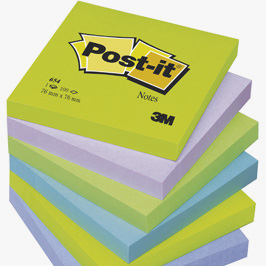 What did you struggle with today?
Get students to check their work
Get students to check their first draft against criteria in order to improve it further.  For examples see Self-assessment Essays
Progress Checking Questions